Chào mừng thầy cô và các em 
đến với môn Tiếng Việt
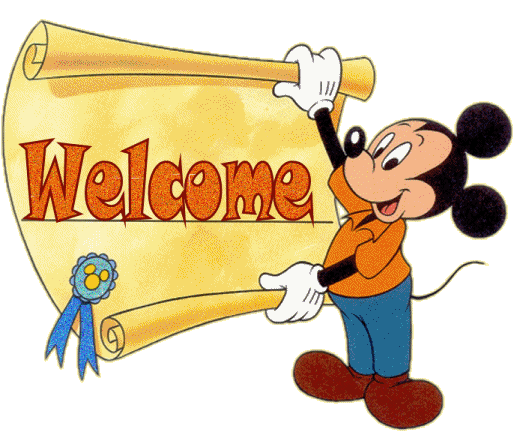 Viết
Chữ hoa f (kiểu 2)
Yêu cầu cần đạt
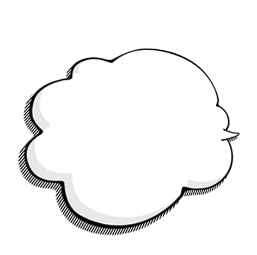 - Viết đúng chữ  f cỡ vừa và cỡ nhỏ.
01
Viết đúng câu ứng dụng:
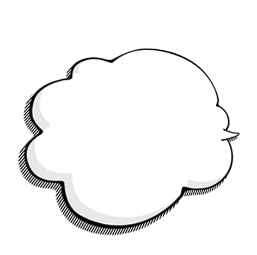 02
fiệt Wam có nhiều danh lam, thắng cảnh.
- Chữ viết đều nét, đúng cỡ, đúng khoảng cách; giữ vở sạch.
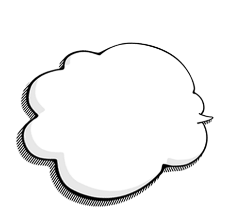 03
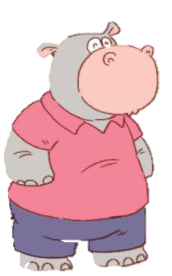 CHỮ HOA  f
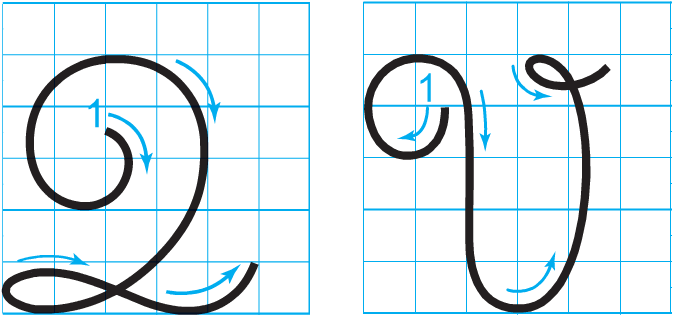 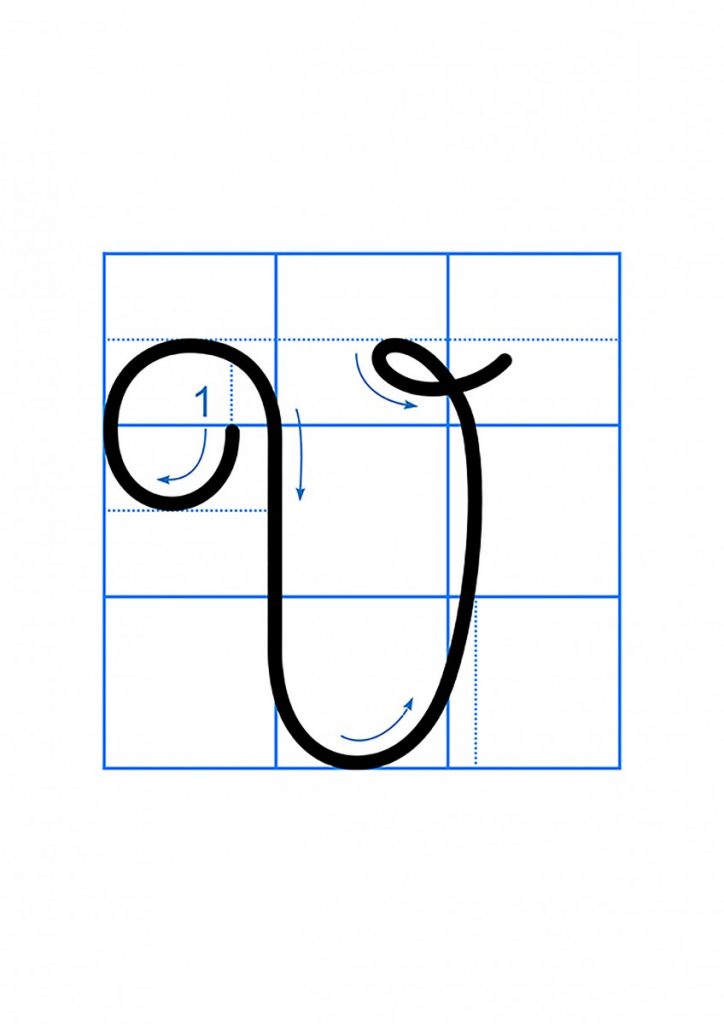 5 ô li
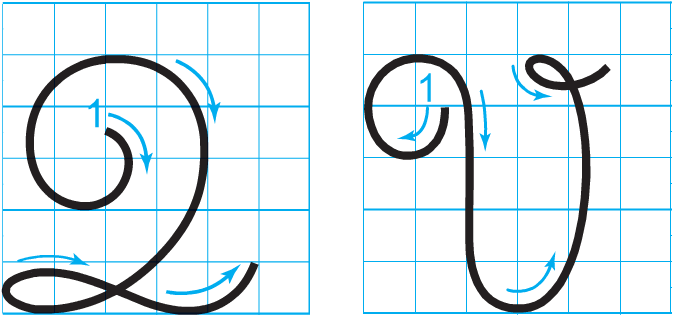 Quan sát và nêu chiều cao, 
độ rộng của chữ hoa f ?
5 ô li
Chữ hoa f gồm mấy nét?
Viết chữ hoa f (cỡ vừa)
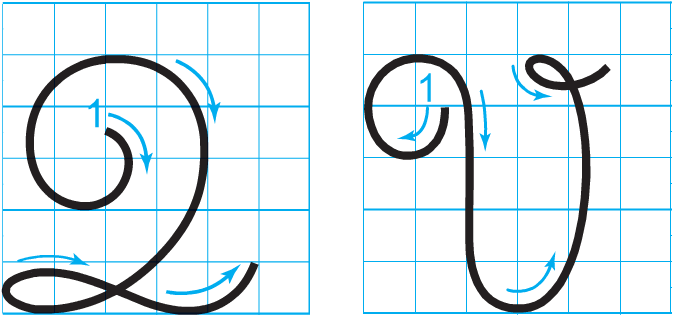 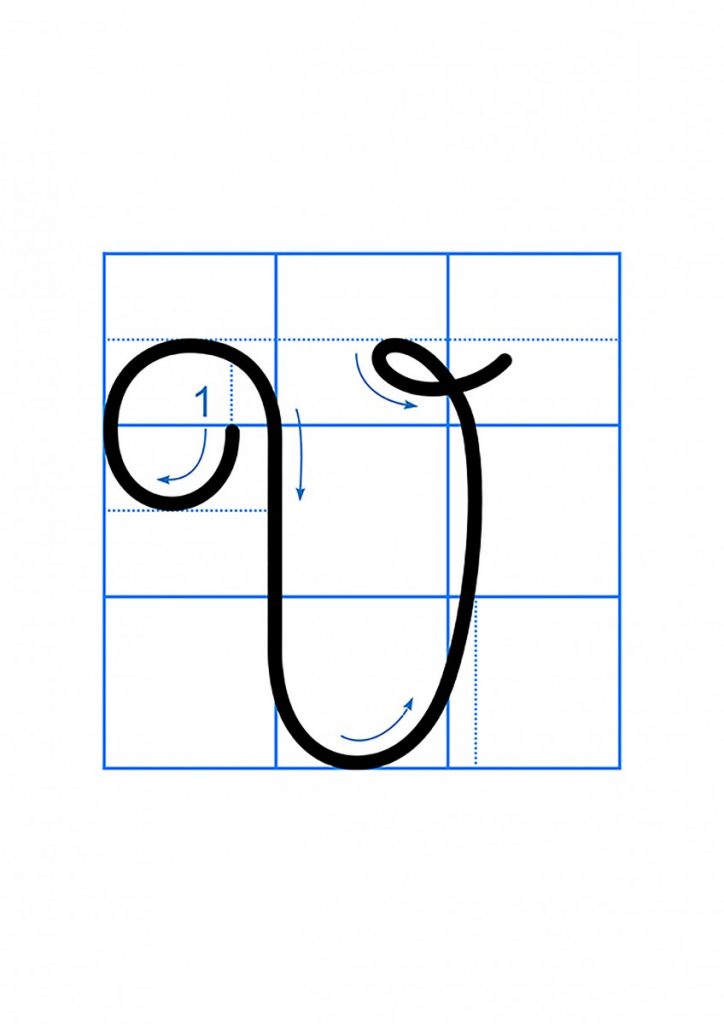 Con có nhận xét gì về chữ hoa f cỡ vừa và  chữ hoa f cỡ nhỏ?
Viết chữ hoa f (cỡ nhỏ)
Câu ứng dụng
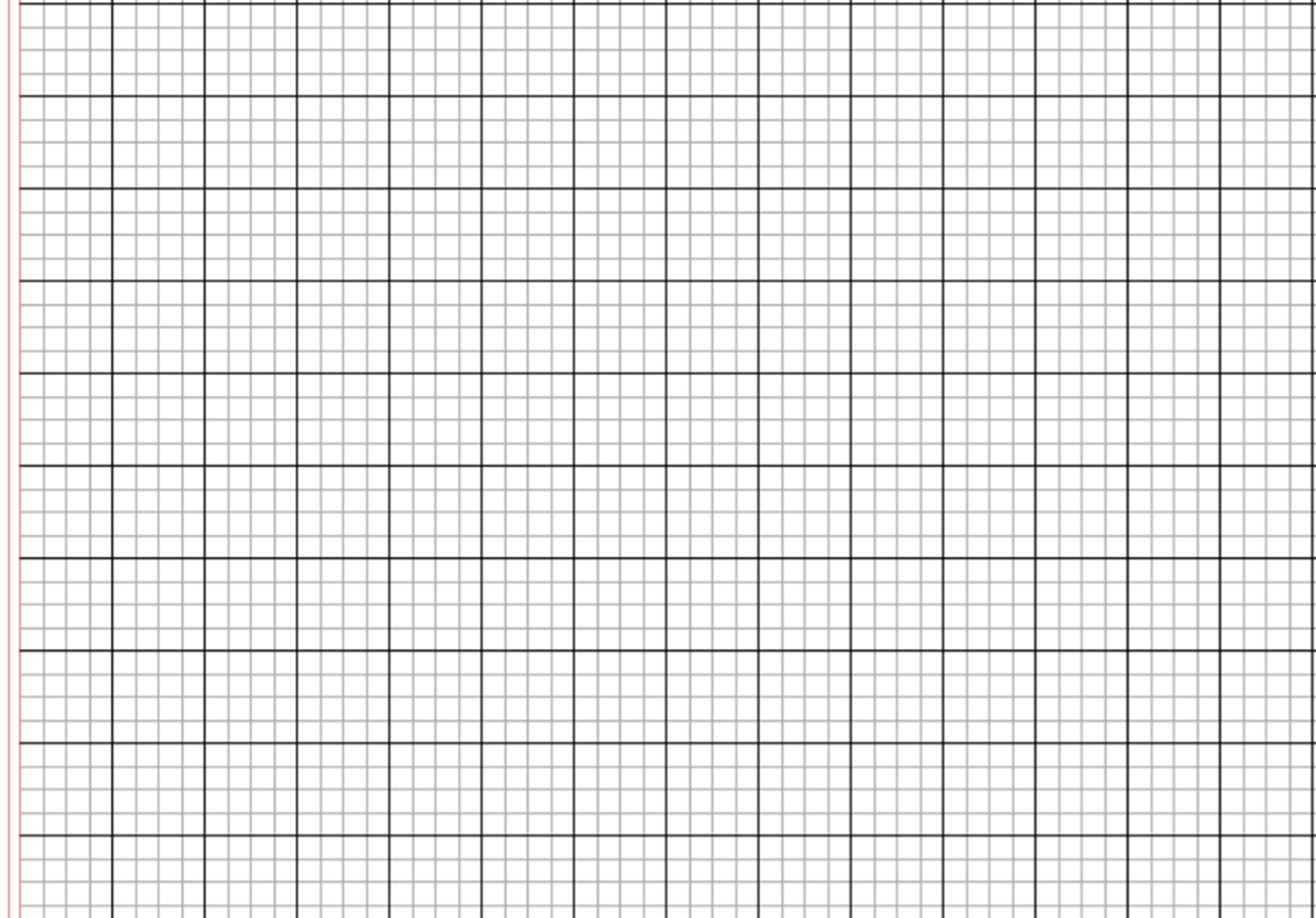 fiệt Wam có nhiều danh lam thắng cảnh.
 Chữ f, W
- Chữ cái nào được viết hoa? 
- Nêu độ cao của các chữ cái?
Chữ f, W, h, l, g cao 2 li rưỡi
Chữ d cao 2 li
Chữ t cao 1 li rưỡi
Các chữ còn lại cao 1 li
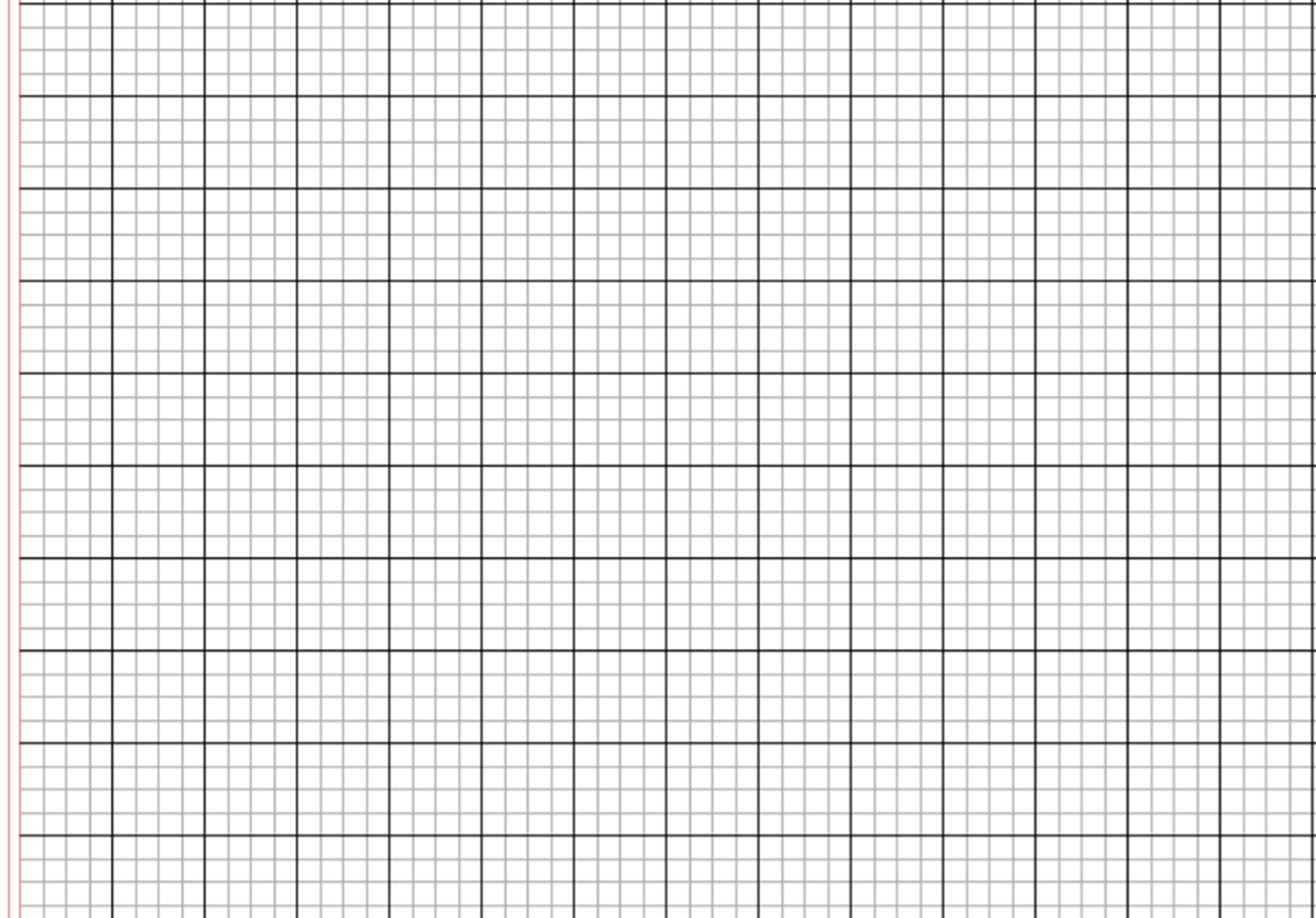 fiệt Wam có nhiều danh lam thắng cảnh.
Cách đặt dấu thanh ở các chữ như thế nào?
Dấu nặng đặt dưới chữ ê, (fiệt), dấu sắc đặt trên chữ o, chữ ă (có ), (thắng). Dấu huyền đặt trên chữ ê, (nhiều). Dấu hỏi đặt trên chữ a ( cảnh).
o
o
o
o
o
o
o
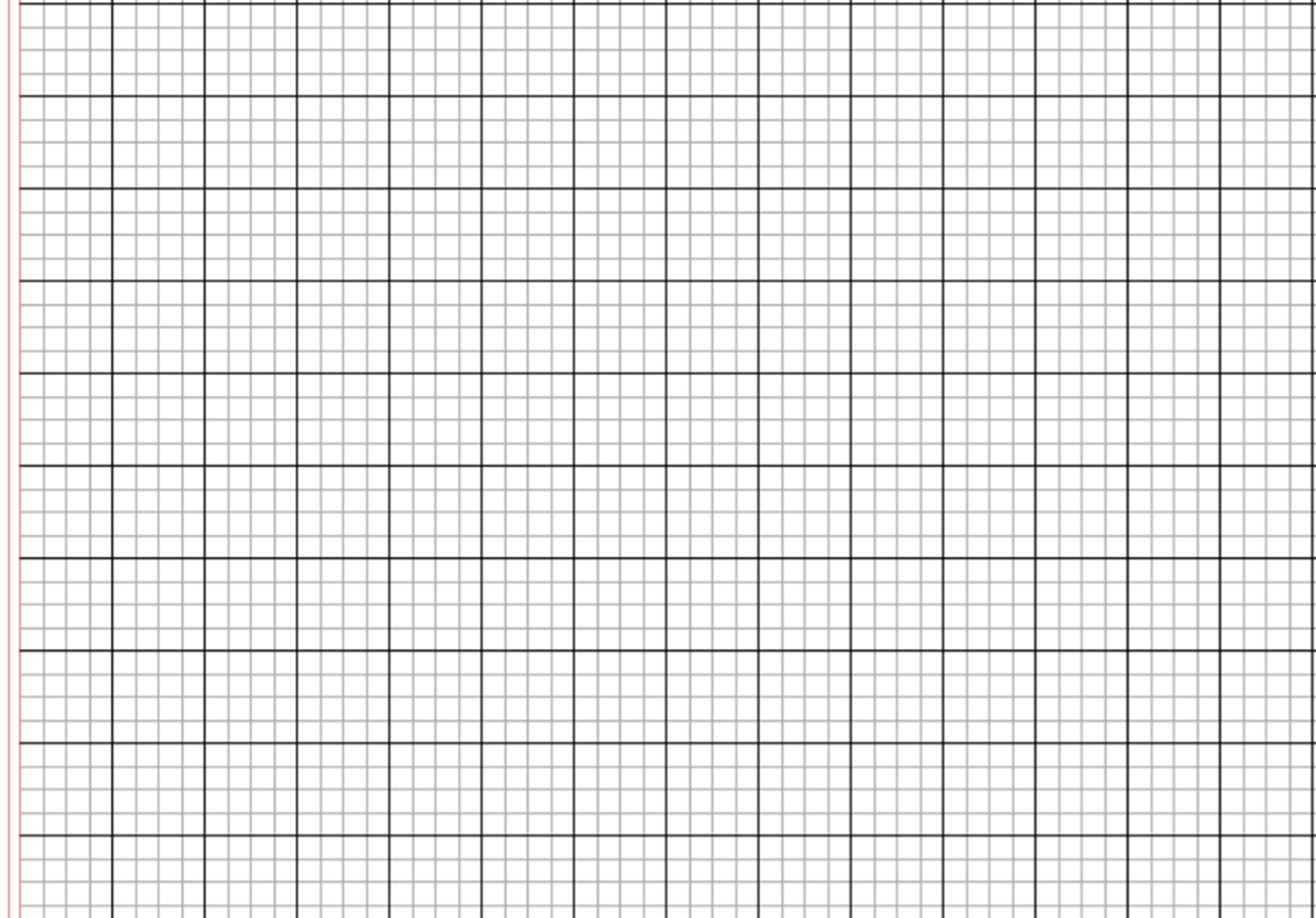 fiệt Wam có nhiều danh lam thắng cảnh.
Khoảng cách giữa các chữ ghi tiếng như thế nào?
Khoảng cách giữa các chữ ghi tiếng bằng 1 con chữ o.
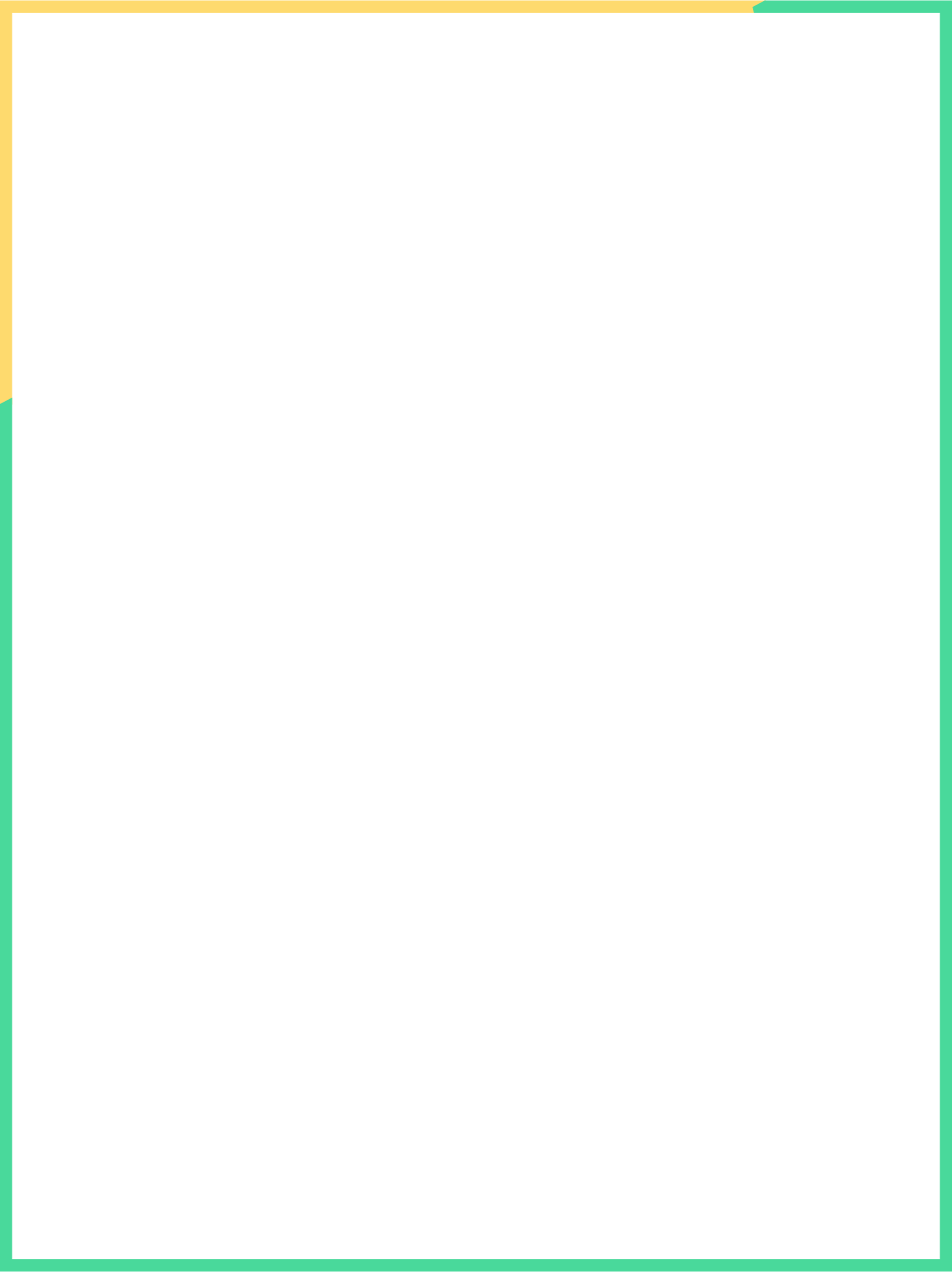 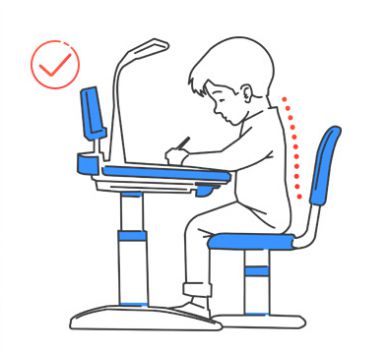 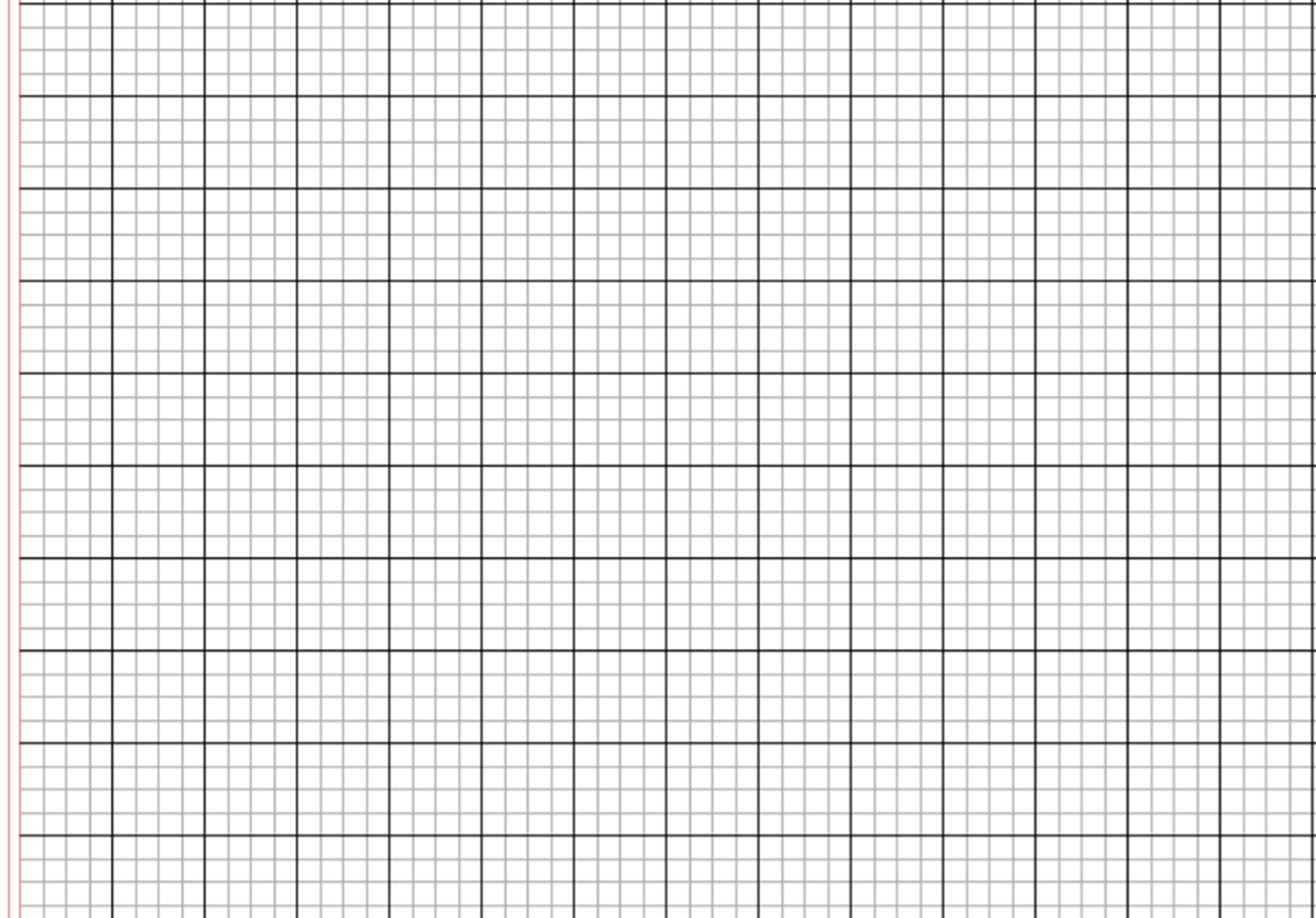 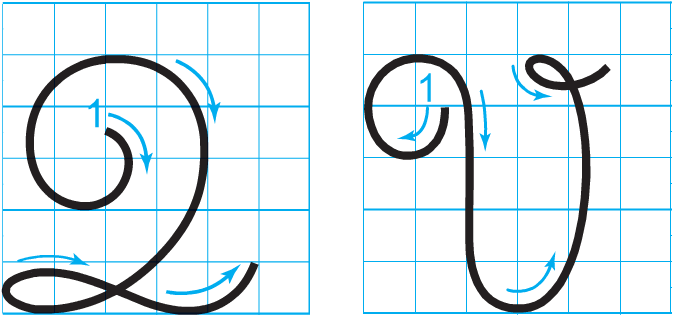 fiệt Wam có nhiều danh lam thắng cảnh.
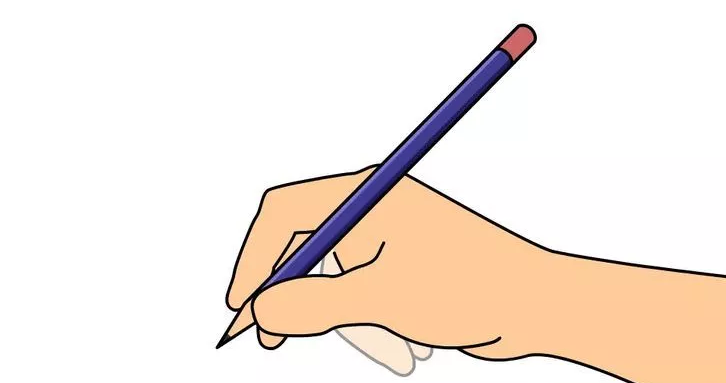 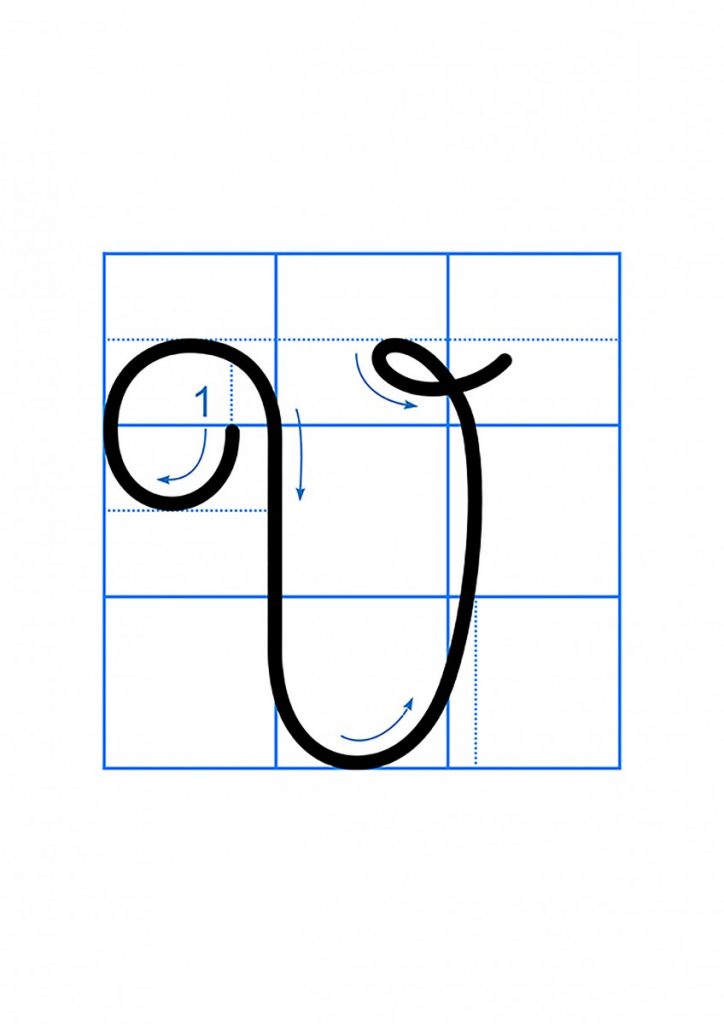 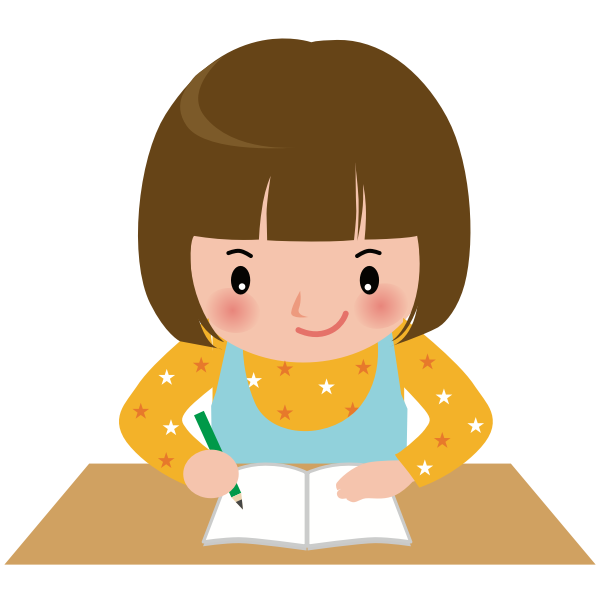 Viết vào vở
Yêu cầu cần đạt
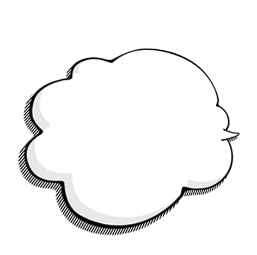 - Viết đúng chữ  f cỡ vừa và cỡ nhỏ.
01
Viết đúng câu ứng dụng:
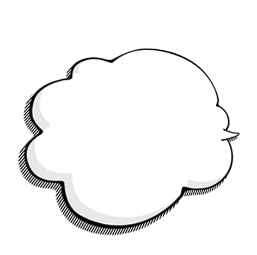 02
fiệt Wam có nhiều danh lam, thắng cảnh.
- Chữ viết đều nét, đúng cỡ, đúng khoảng cách; giữ vở sạch.
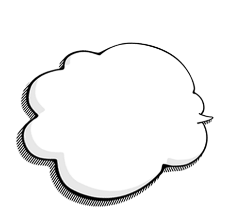 03
Củng cố, dặn dò